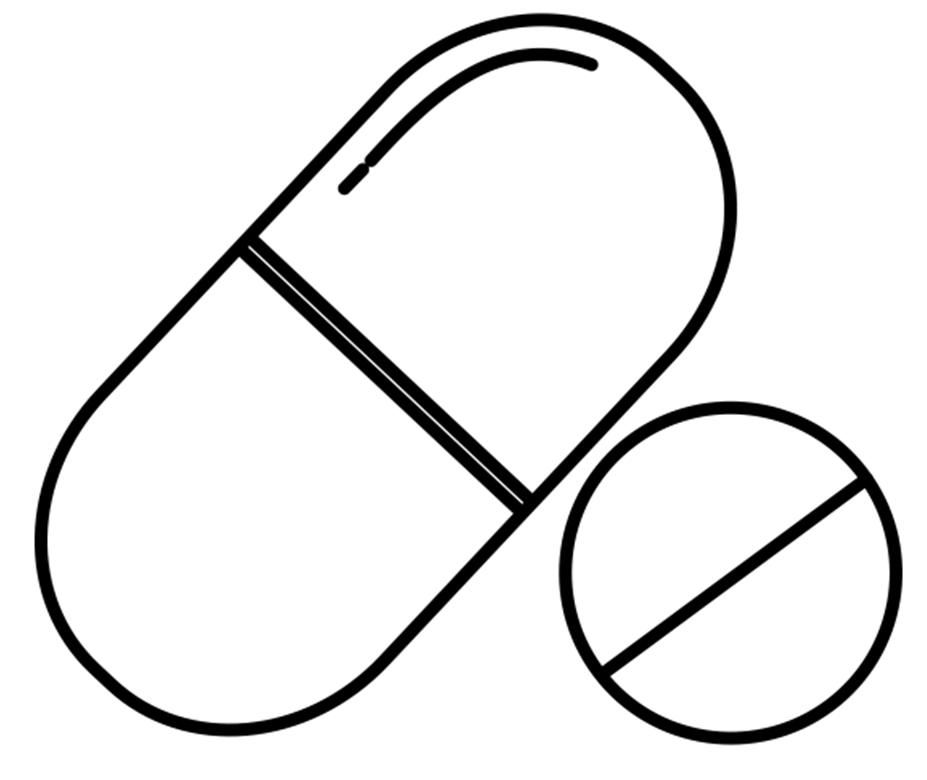 A Bitter Pill
Farmacologische quiz
Casus 77 – juli 2024 via
Verlengd QTc
Reden van opname: 51 jarige vrouw met auto-intoxicatie. Voor het laatst gesproken om 13u30, kwam op SEH om 20u. Ingenomen: 50x oxazepam 10 mg, 90x amitriptyline 10 mg, onduidelijke hoeveelheid lamotrigine 50 mg, onduidelijke hoeveelheid diazepam 10mg
A: Vrij met nasale mayoB: AH 10, 15L nrm 96%C: pols 110, RR 80/50D: unresponsive, E1M1V1, gluc 13.0E: T 35,2
Lab: 



ECG: QRS 102ms, QTc 526ms, zie ook volgende dia.
Ook deze quiz ontvangen? 

Meld je aan via:
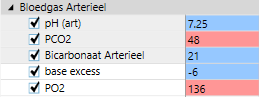 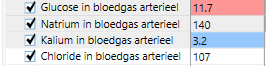 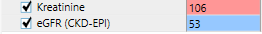 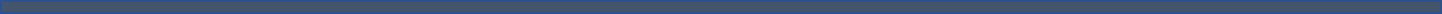 Aangeleverd door: Jeroen Schouten AIOS ZF, Hugo de Wit Ziekenhuisapotheker, Kees Kramers prof internist CWZ
Aanmelden via: bitterpillnvkfb@gmail.com ​
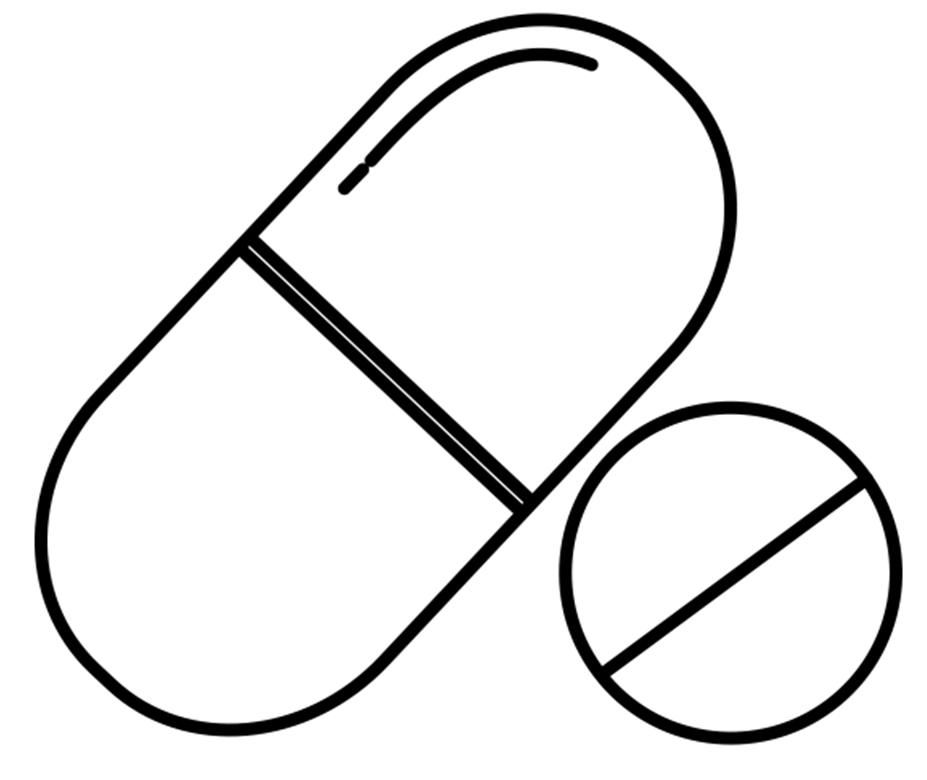 A Bitter Pill
Farmacologische quiz
Casus 77 – juli 2024 via
Verlengd QTc
ECG bij opname op de SEH
Ook deze quiz ontvangen? 

Meld je aan via:
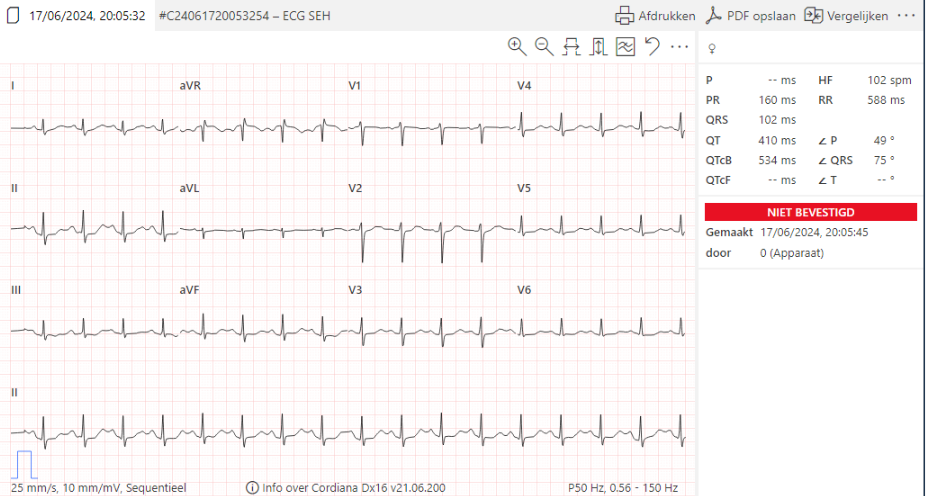 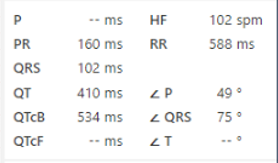 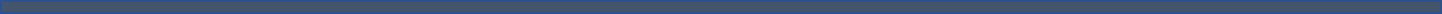 Aangeleverd door: Jeroen Schouten AIOS ZF, Hugo de Wit Ziekenhuisapotheker, Kees Kramers prof internist CWZ
Aanmelden via: bitterpillnvkfb@gmail.com ​
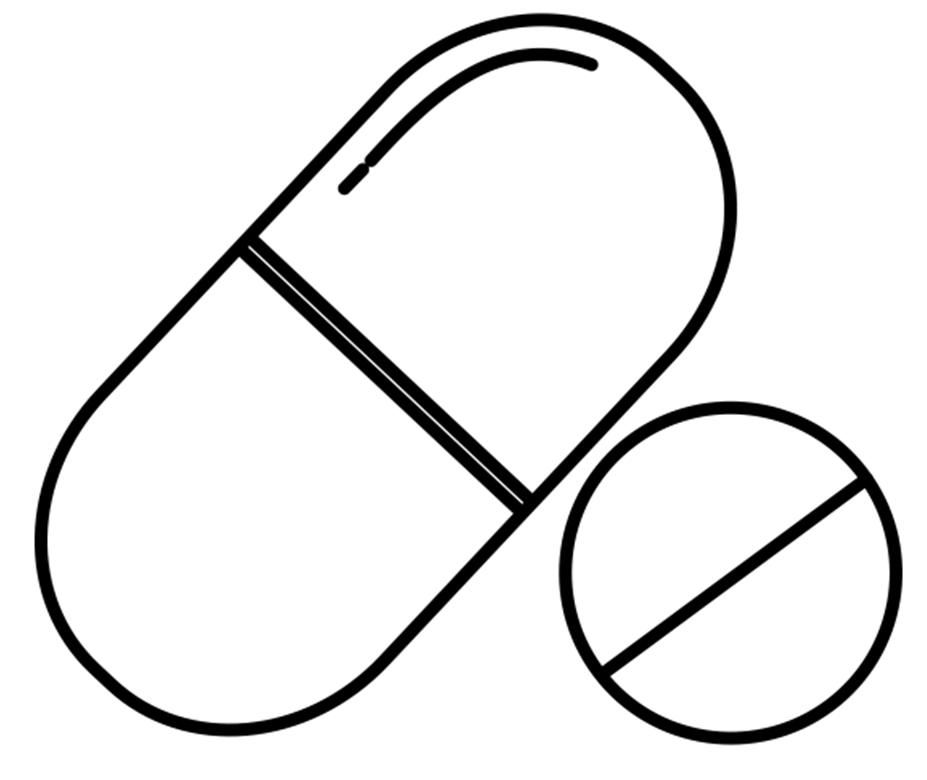 A Bitter Pill
Farmacologische quiz
Casus 77 – juli 2024 via
Verlengd QTc
Medicamenteus beleid na opname:NaBic 8.4% 1-2 ML/kg, streef QRS < 100ms streef pH 7.5-7.551x magnesiumsulfaat 2gActief kool herhaald per 4uNoradrenaline o.g.v. bloeddruk en vullen met fysiologisch zout
18u na opname: Geen def, EMV 3, QRS 88ms, QTc  moeilijk meetbaar, ECG apparaat geeft 723ms, zie ook volgende 2 dia’s.
U krijgt een vraag van intensivist gezien het verlengen van de QT tijd: Starten met iv lipidenemulsie bij TCA intoxicatie? Wat is uw advies?
Ook deze quiz ontvangen? 

Meld je aan via:
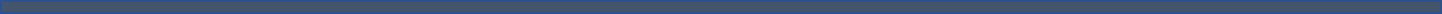 Aangeleverd door: Jeroen Schouten AIOS ZF, Hugo de Wit Ziekenhuisapotheker, Kees Kramers prof internist CWZ
Aanmelden via: bitterpillnvkfb@gmail.com ​
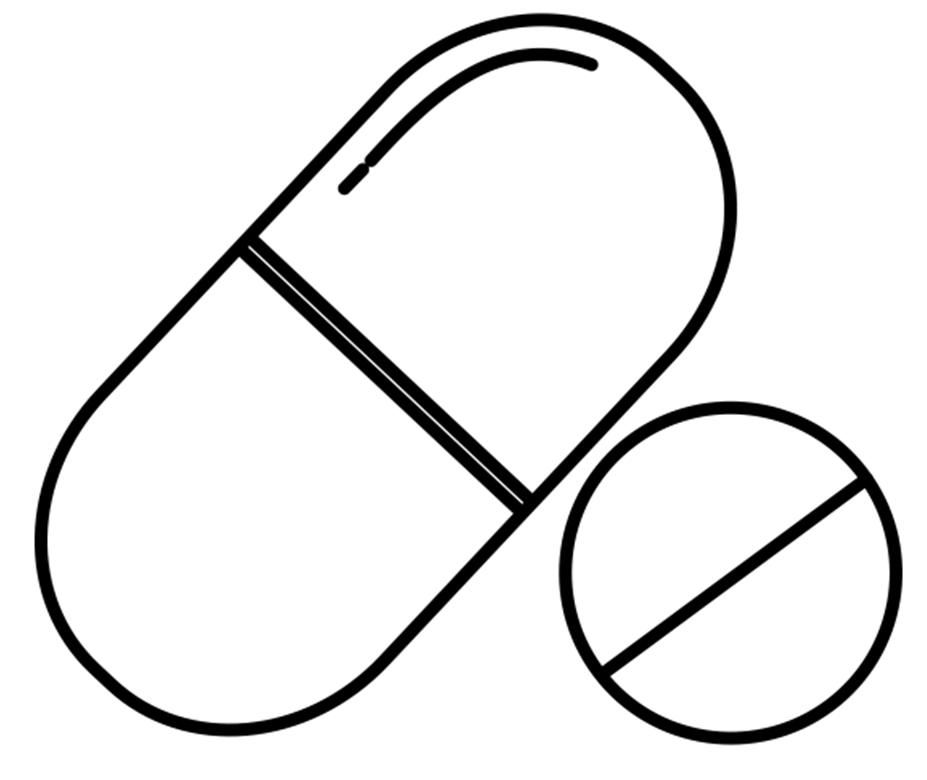 A Bitter Pill
Farmacologische quiz
Casus 77 – juli 2024 via
Verlengd QTc
ECG op het moment van telefoon intensivist
Ook deze quiz ontvangen? 

Meld je aan via:
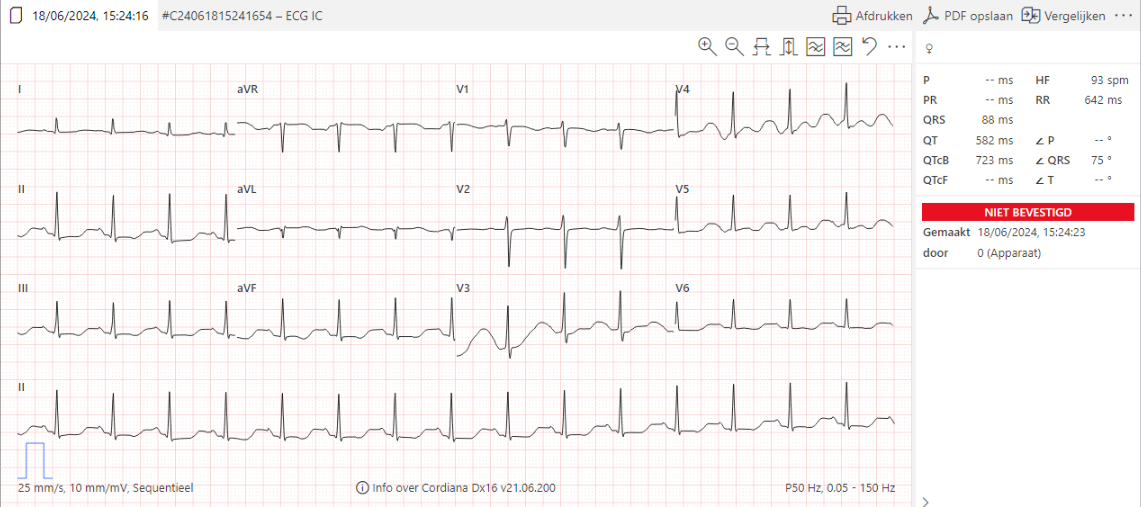 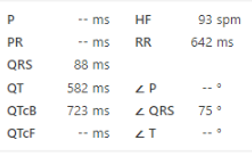 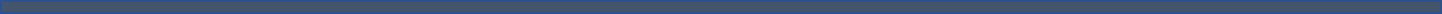 Aangeleverd door: Jeroen Schouten AIOS ZF, Hugo de Wit Ziekenhuisapotheker, Kees Kramers prof internist CWZ
Aanmelden via: bitterpillnvkfb@gmail.com ​
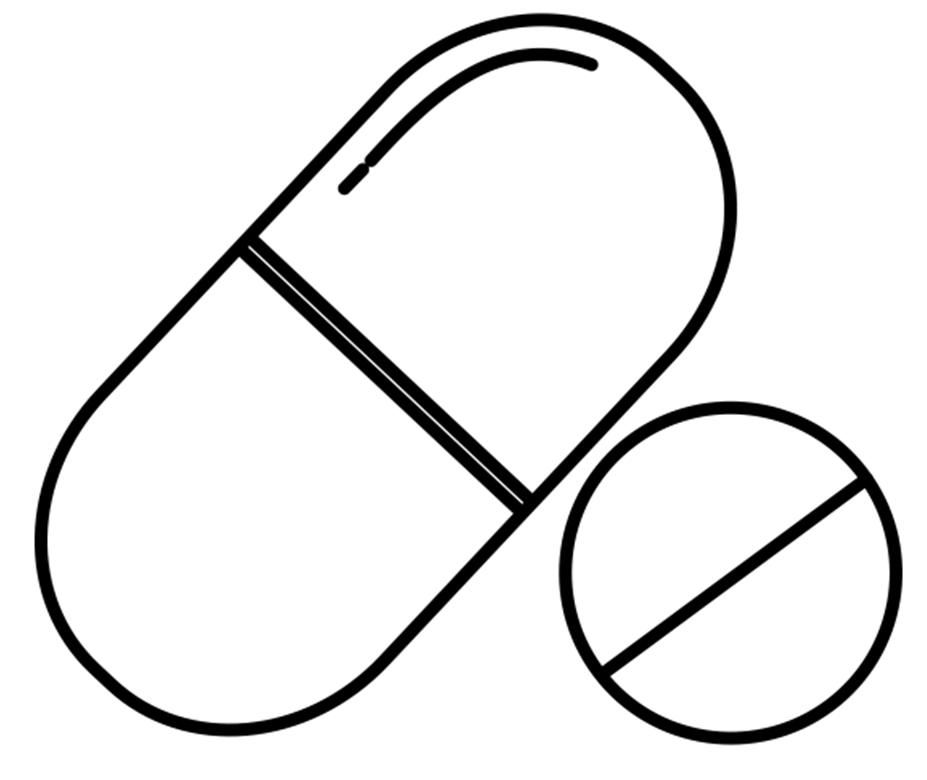 A Bitter Pill
Farmacologische quiz
Casus 77 – juli 2024 via
Verlengd QTc
Toediening van een intraveneuze lipidenemulsie, kan overwogen worden bij levensbedreigende aritmieën die niet voldoende reageren op de conventionele behandelingen. Omdat er geen aritmieën optraden, is er besloten om de lipidenemulsie nog niet te geven. 
Er is advies gegeven om spiegels van lamotrigine en amitriptyline (20u na opname) te bepalen. De lamotriginespiegel was 45,2mg/L (ref:≥20mg/L is toxisch) en de somspiegel van amitriptyline en nortriptyline was 223µg/L (ref: ≥400µg/L is toxisch). Lamotrigine kan ook zorgen voor een QTc verlenging. Deze spiegels ondersteunden het beleid.
Lab na 12u:
Ook deze quiz ontvangen? 

Meld je aan via:
Bij controle van het lab bleek dat het fosfaat en kalium verlaagd waren.
Bij deze patiënt is geadviseerd om elektrolyten te normaliseren, want hypofosfatemie en hypokaliëmie kunnen zorgen voor een verlengde QTc-tijd (zie literatuur volgende dia). Waarschijnlijk is zowel de hypofosfatemie als verergering van de hypokaliaemie gevolg van toediening van natriumbicarbonaat. Door natriumbicarbonaat trad een alkalose op (de bloedgas toonde een gecombineerde metabole en respiratoire alkalose), waardoor er een shift van fosfaat in de cel plaatsvond. Het mechanisme is dat door de toegenomen pH, fosfofructokinase gestimuleerd wordt. Hierdoor wordt glycolyse gestimuleerd, waardoor meer ATP geproduceerd wordt en dus fosfaat gebruikt wordt uit de extracellulaire ruimte. 
De hypokaliëmie ontstaat doordat natriumbicarbonaat, H+ ionen opneemt in de extracellulaire ruimte. Door de H+ shift van intracellulair naar extracellulair, wordt K+ via een H+/K+ uitwisseling intracellulair opgenomen.
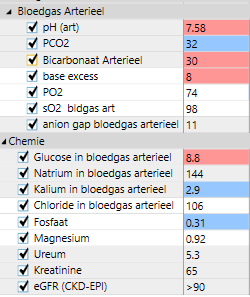 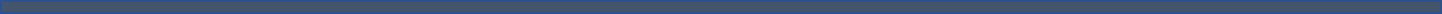 Aangeleverd door: Jeroen Schouten AIOS ZF, Hugo de Wit Ziekenhuisapotheker, Kees Kramers prof internist CWZ
Aanmelden via: bitterpillnvkfb@gmail.com ​
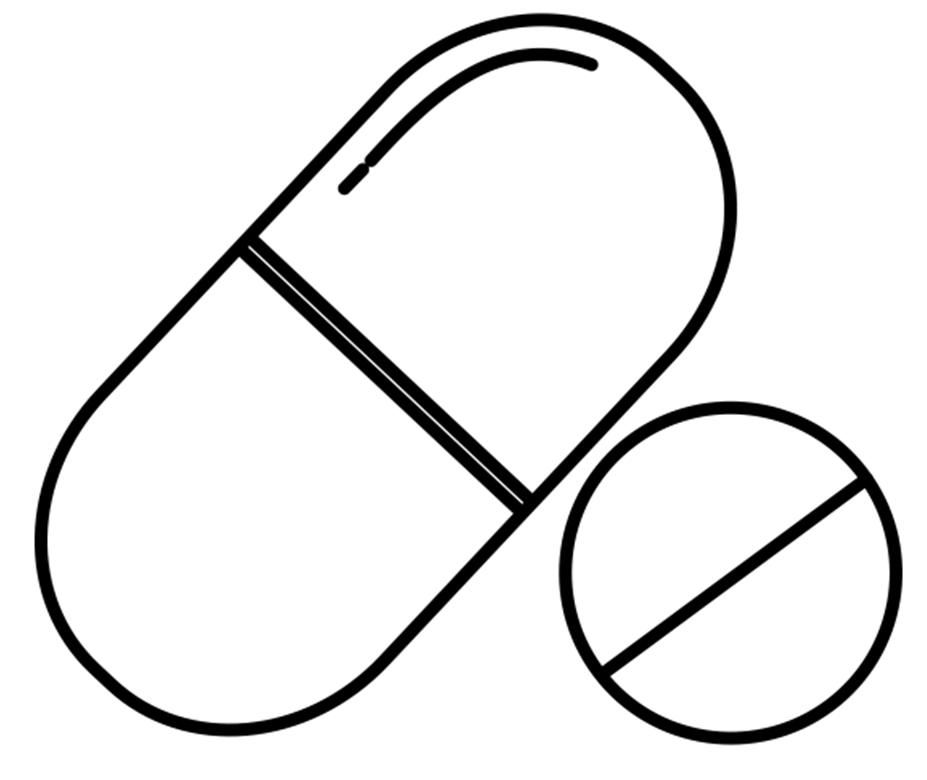 A Bitter Pill
Farmacologische quiz
Casus 77 – juli 2024 via
Verlengd QTc
Vervolgbeleid
Bij deze patiënte zijn elektrolyten (kalium, magnesium en fosfaat) gesuppleerd. Actief kool/laxans werd gecontinueerd tot defaecatie optrad. Na suppletie van de elektrolyten werd de QRS 90ms en de QTc 508ms. Een dag later was de QTc genormaliseerd en EMVmax.
ConclusieHet is de vraag of bij deze patient met dit ECG en minimale QRS verbreding bicarbonaat geïndiceerd was. Als je ervoor kiest (is te verdedigen omdat zowel amitriptyline als lamotrigine natriumkanaal blokkers zijn) dan moet je bedacht zijn op veranderingen van de elektrolyten. Gezien de ernstige QT verlenging was er sowieso indicatie tot rigoureuze kalium en magnesiumsuppletie, (streefwaarden magnesium 1-2 mmol/l en kalium 4,5-5 mmol/l). De suppletie van bicarbonaat heeft ook bijgedragen tot een fosfaatshift en daardoor verder toename van de QT tijd. Behandeling met intralipid wordt pas aangeraden bij levensbedreigende cardiovasculaire en/of neurologische effecten die niet reageren op conventionele behandeling. 

Referenties
Sasaki S, Fujisaki K, Nishimura M, Nakano T, Abe M, Hanafusa N, Joki N. Association Between Disturbed Serum Phosphorus Levels and QT Interval Prolongation. Kidney Int Rep. 2024 Mar 13;9(6):1792-1801. doi: 10.1016/j.ekir.2024.03.007.
Amanzadeh J, Reilly RF Jr. Hypophosphatemia: an evidence-based approach to its clinical consequences and management. Nat Clin Pract Nephrol. 2006 Mar;2(3):136-48. doi: 10.1038/ncpneph0124.
Acute boekje. Hypofosfatemie. https://www.hetacuteboekje.nl/hoofdstuk/acute_water-_en_elektrolytstoornissen/hypofosfatemie.html. Geraadpleegd op 28-06-2024.
Ook deze quiz ontvangen? 

Meld je aan via:
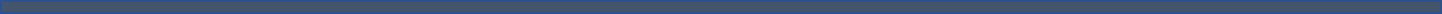 Aangeleverd door: Jeroen Schouten AIOS ZF, Hugo de Wit Ziekenhuisapotheker, Kees Kramers prof internist CWZ
Aanmelden via: bitterpillnvkfb@gmail.com ​
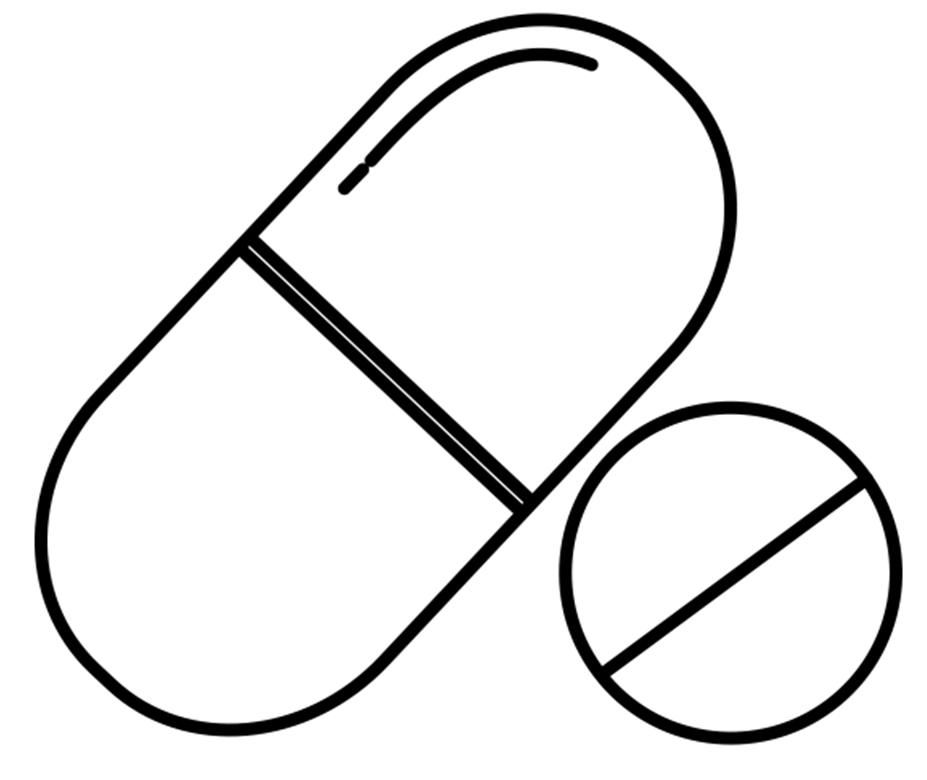 A Bitter Pill
Farmacologische quiz
Casus 77 – juli 2024 via
Verlengd QTc
ECG na normalisatie van elektrolyten
Ook deze quiz ontvangen? 

Meld je aan via:
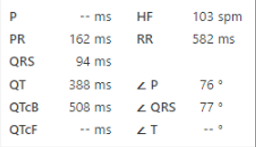 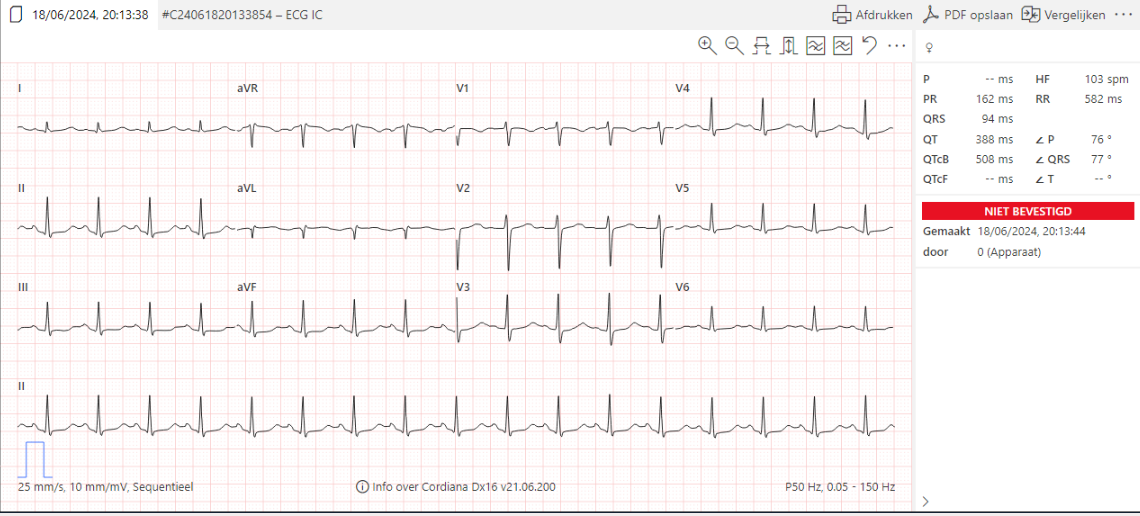 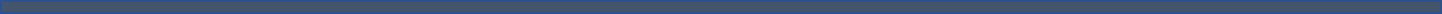 Aangeleverd door: Jeroen Schouten AIOS ZF, Hugo de Wit Ziekenhuisapotheker, Kees Kramers prof internist CWZ
Aanmelden via: bitterpillnvkfb@gmail.com ​